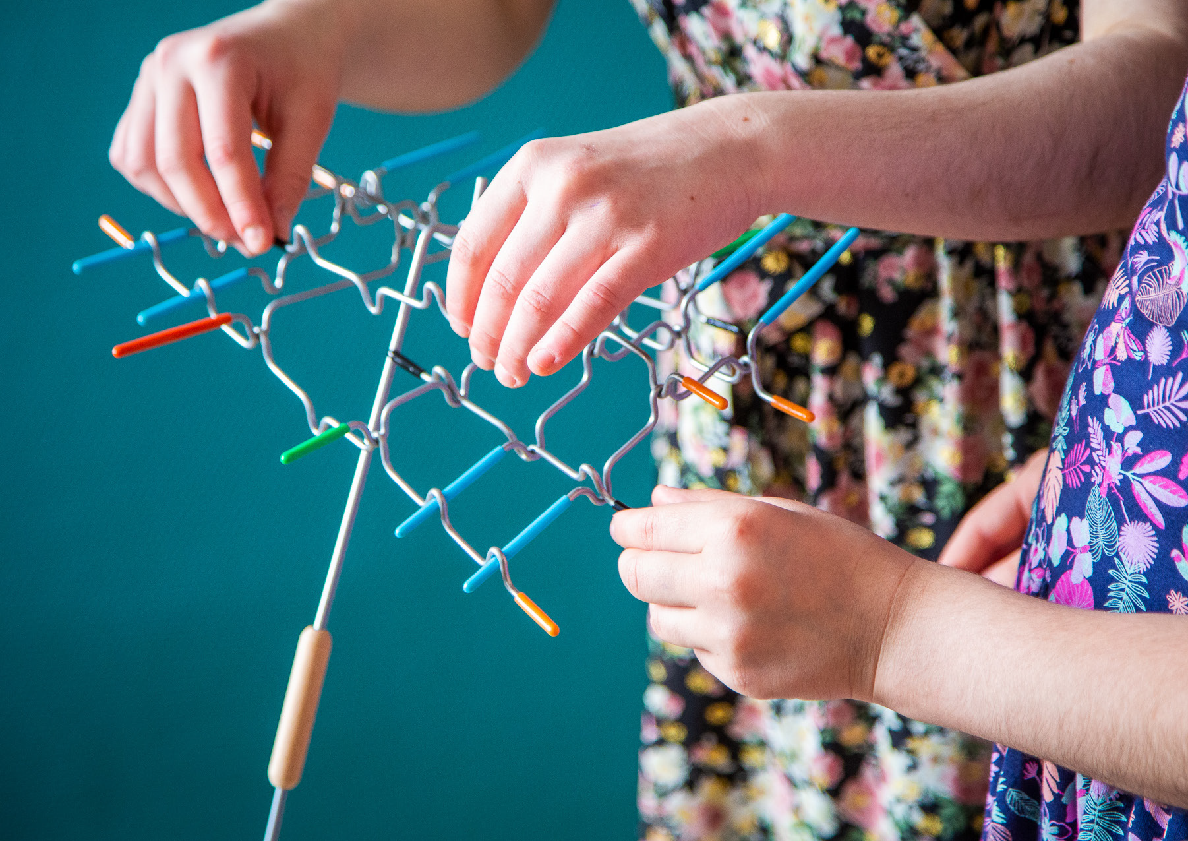 Projet’ons
nous !
Un projet mené par l’équipe
du SESSAD-du-Velay et
La Grande Bobine.
Janvier 2022 - Novembre 2023
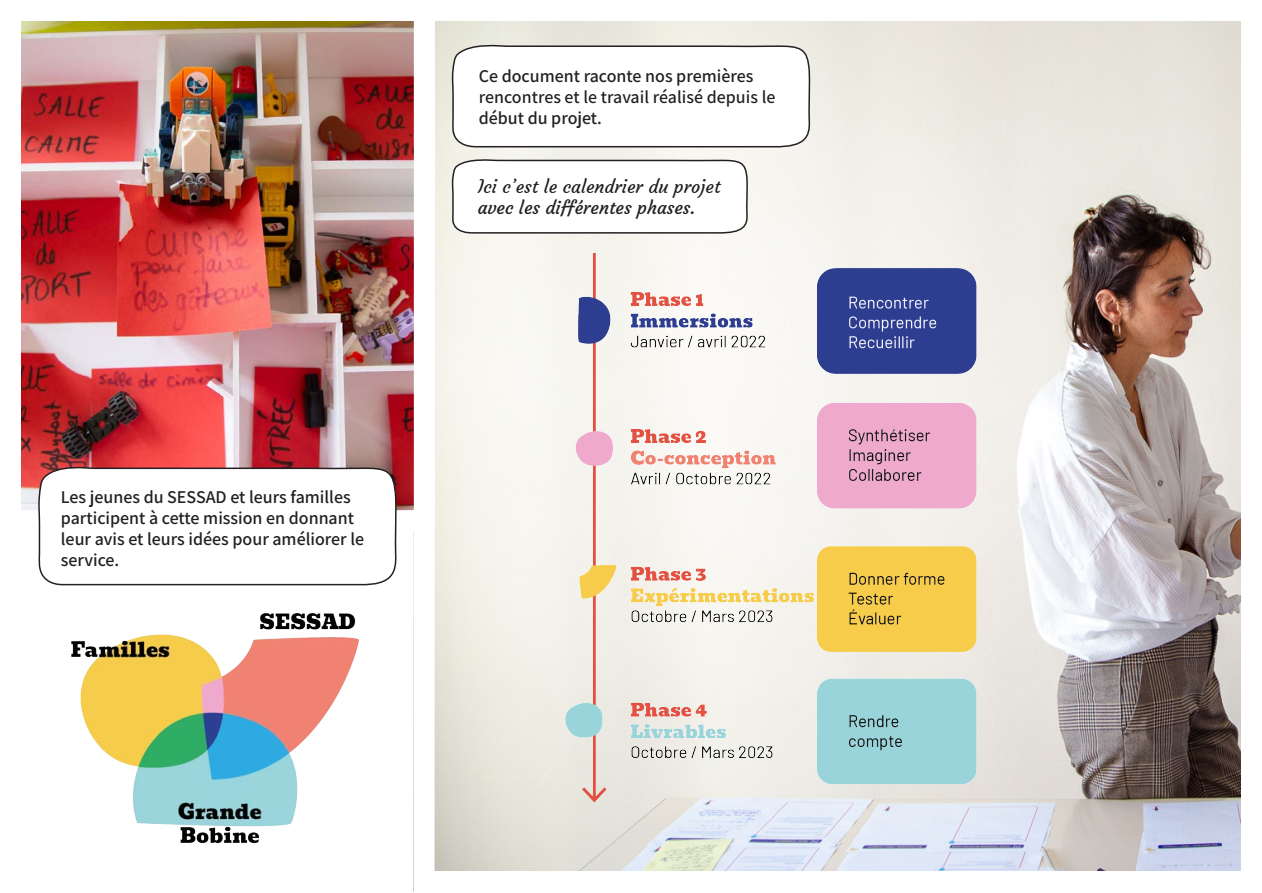 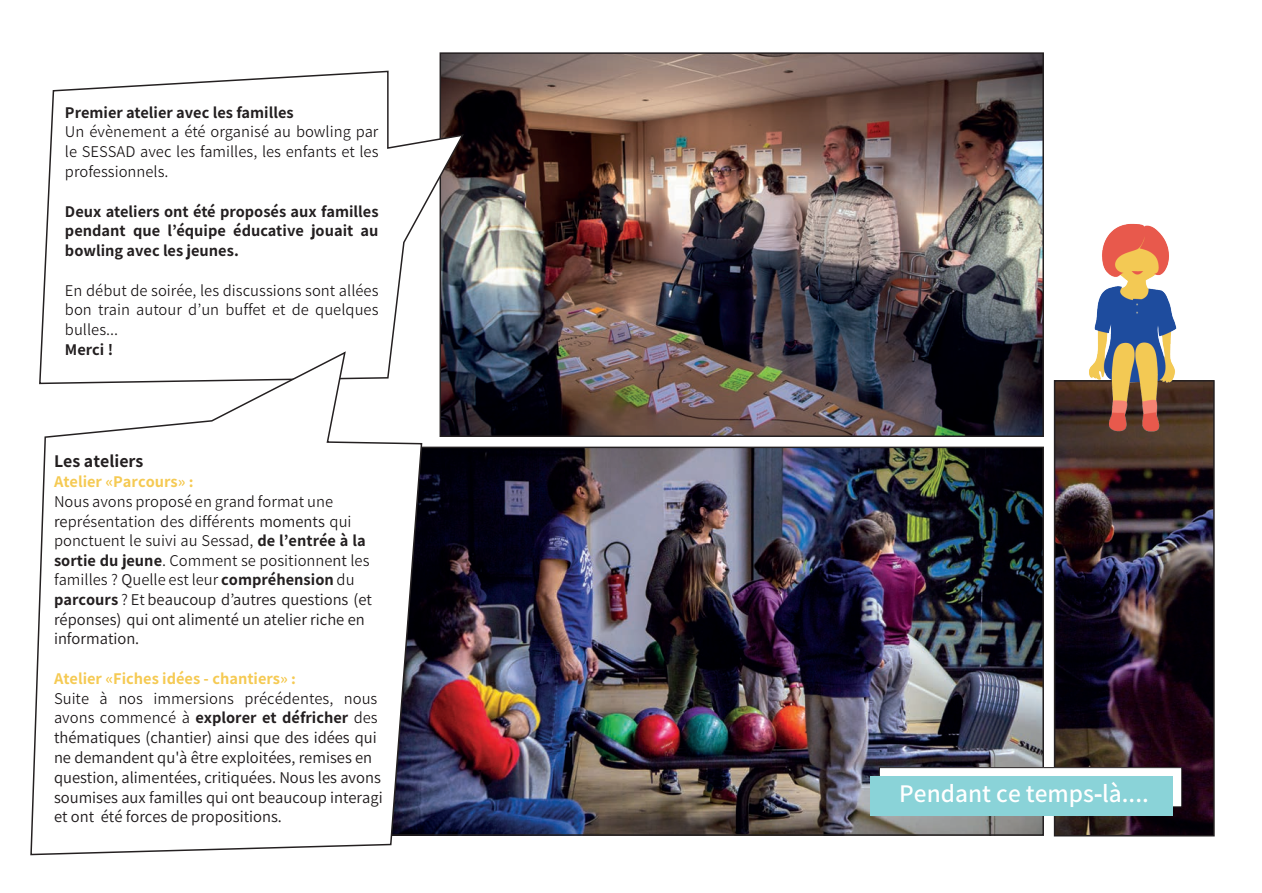 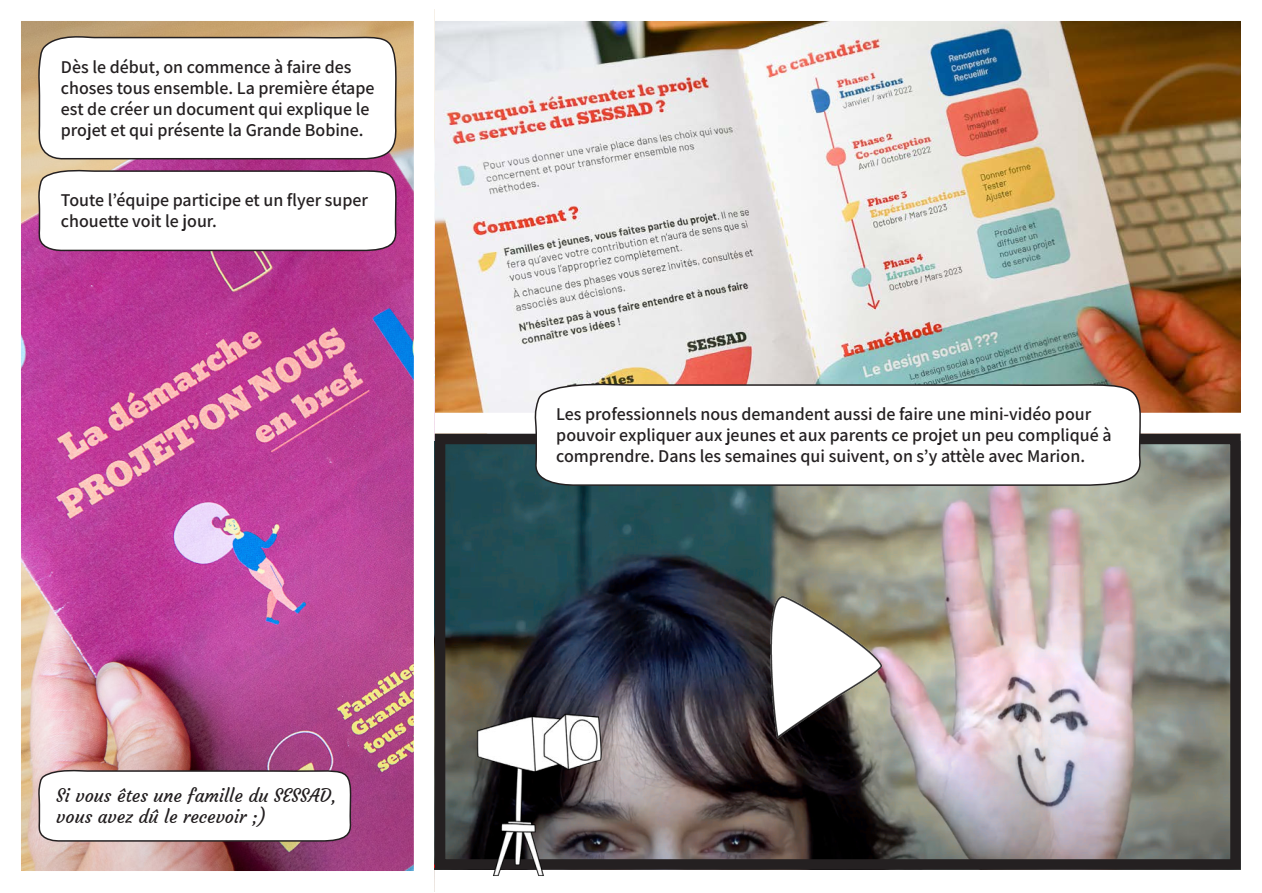 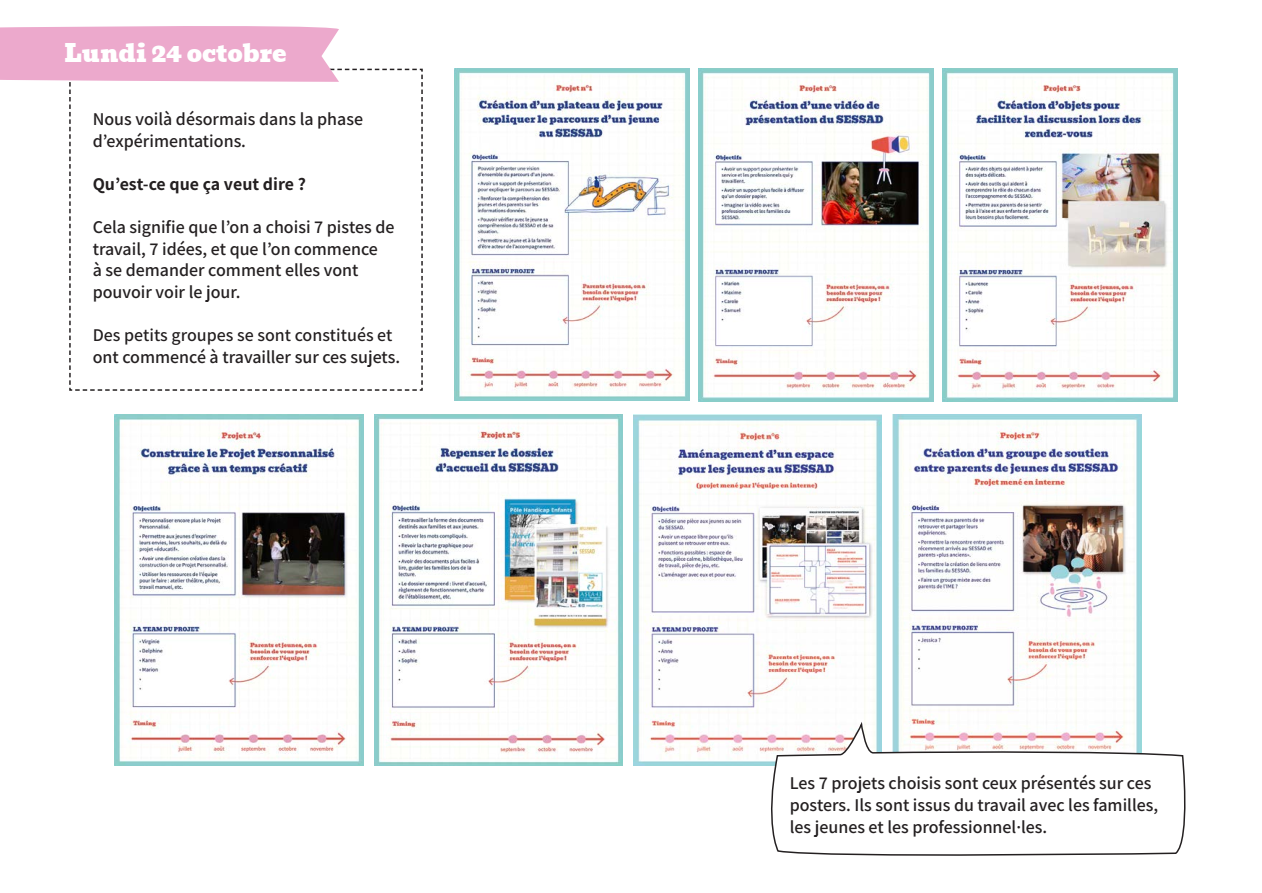 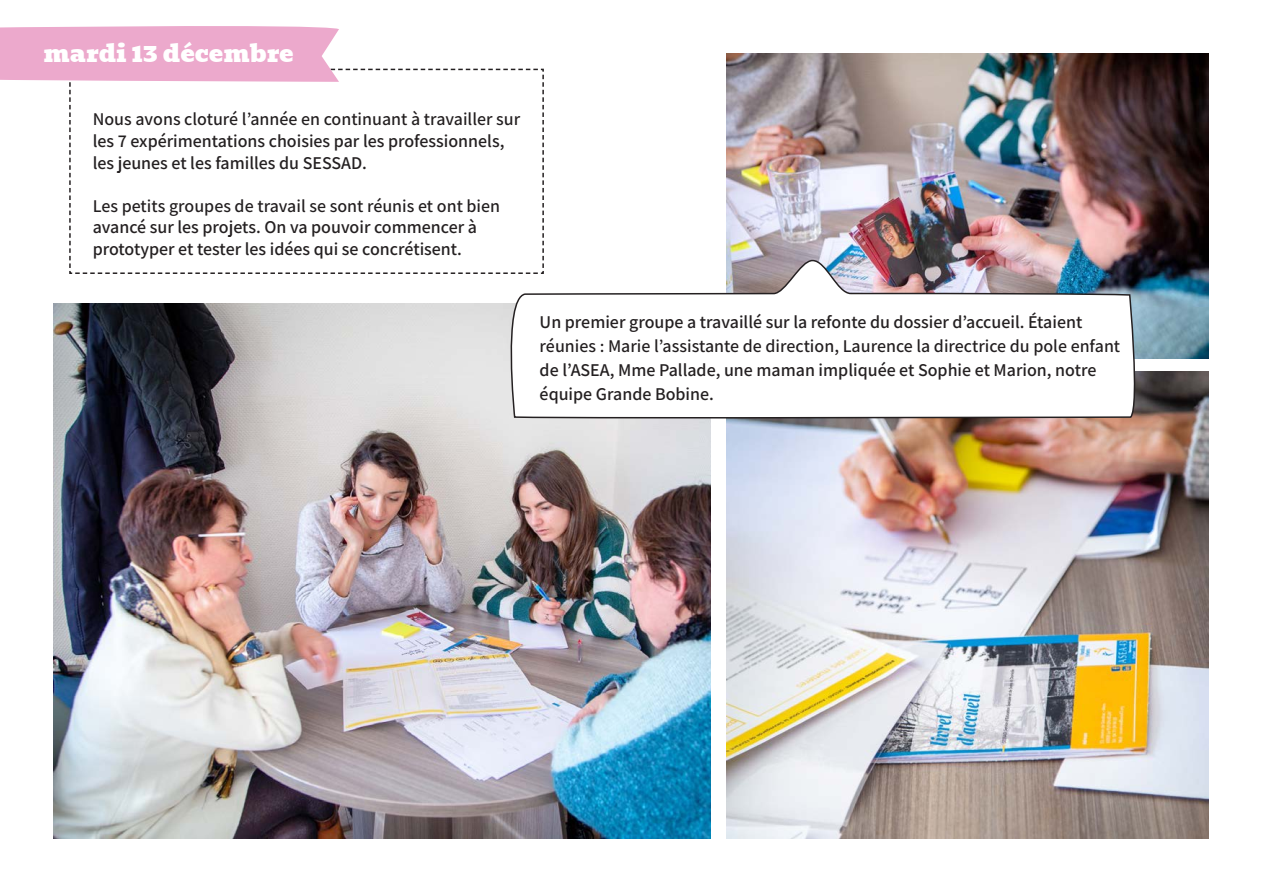 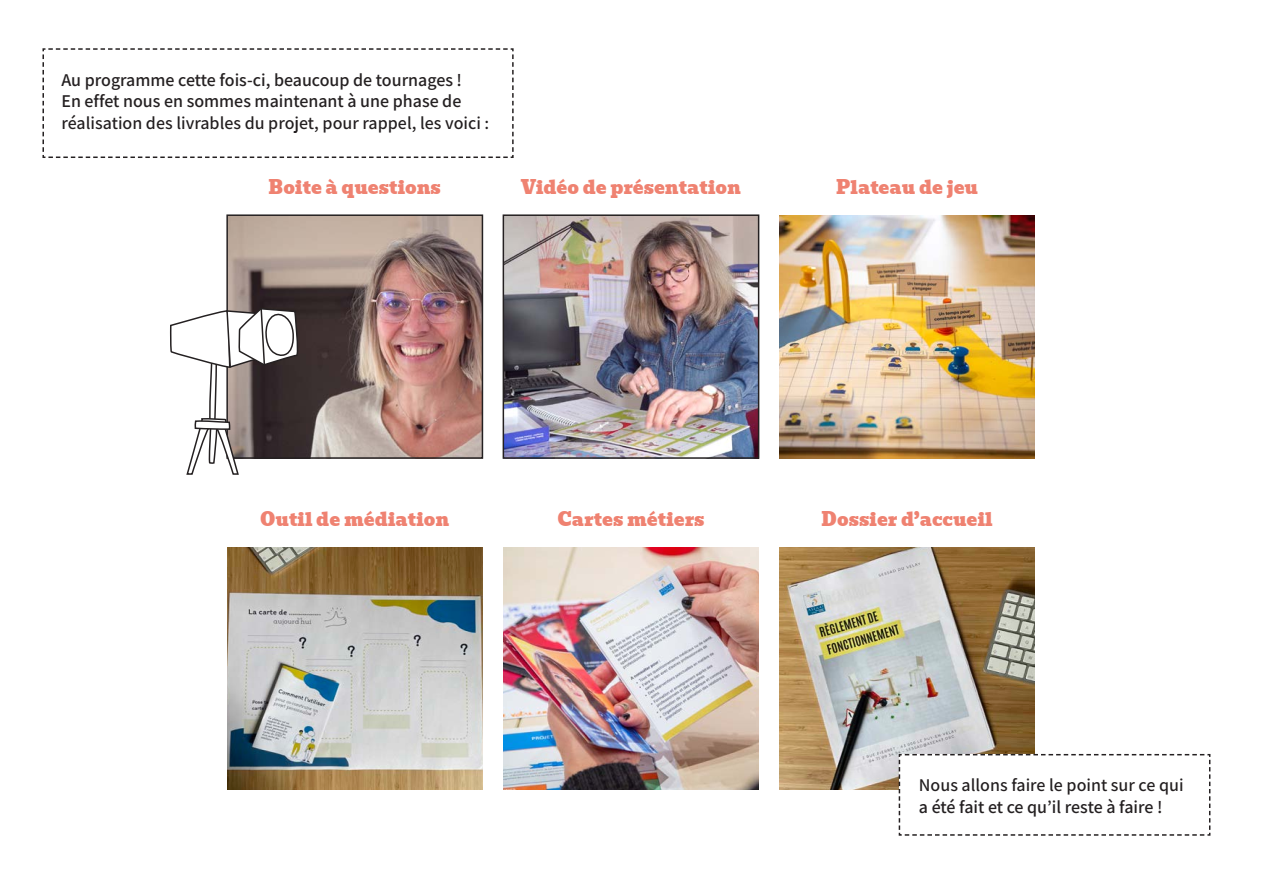 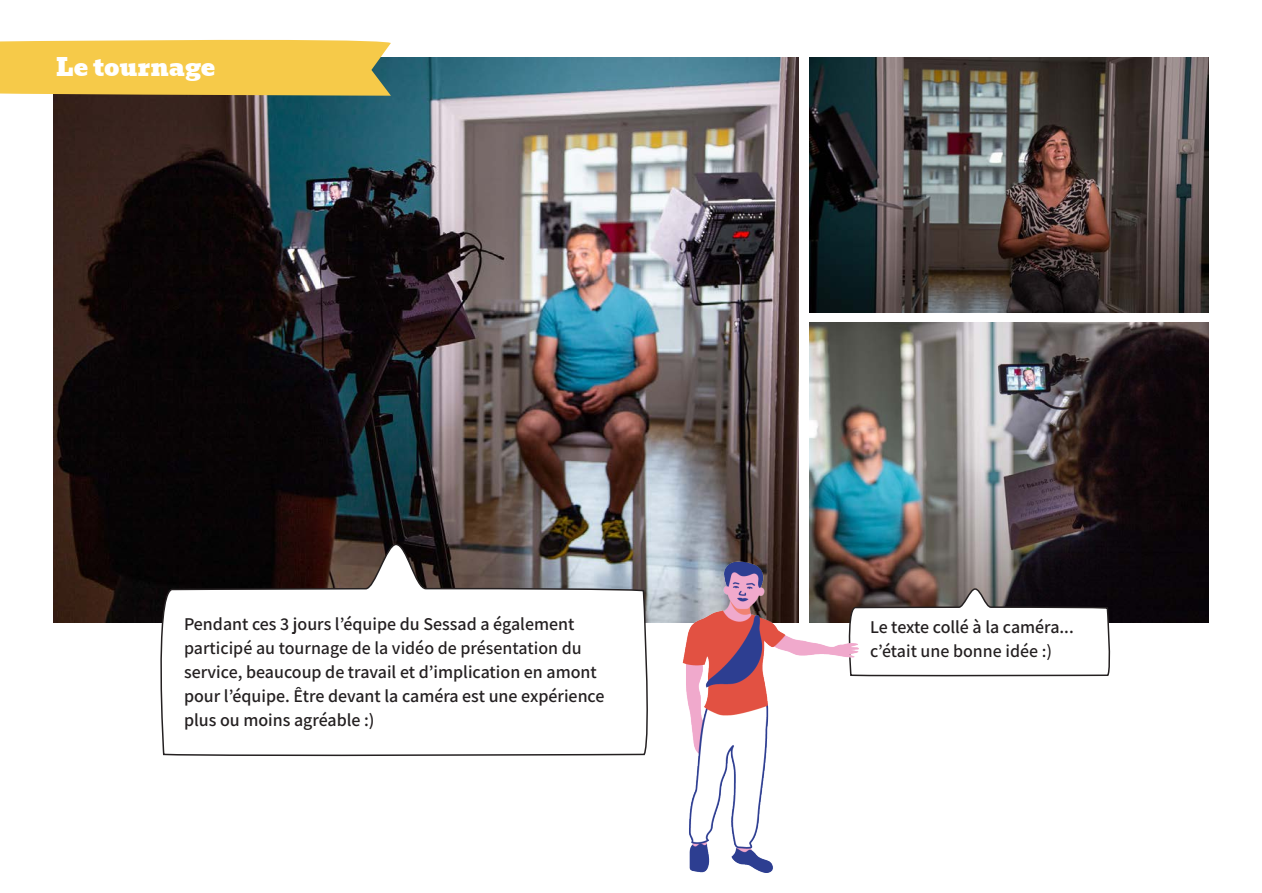 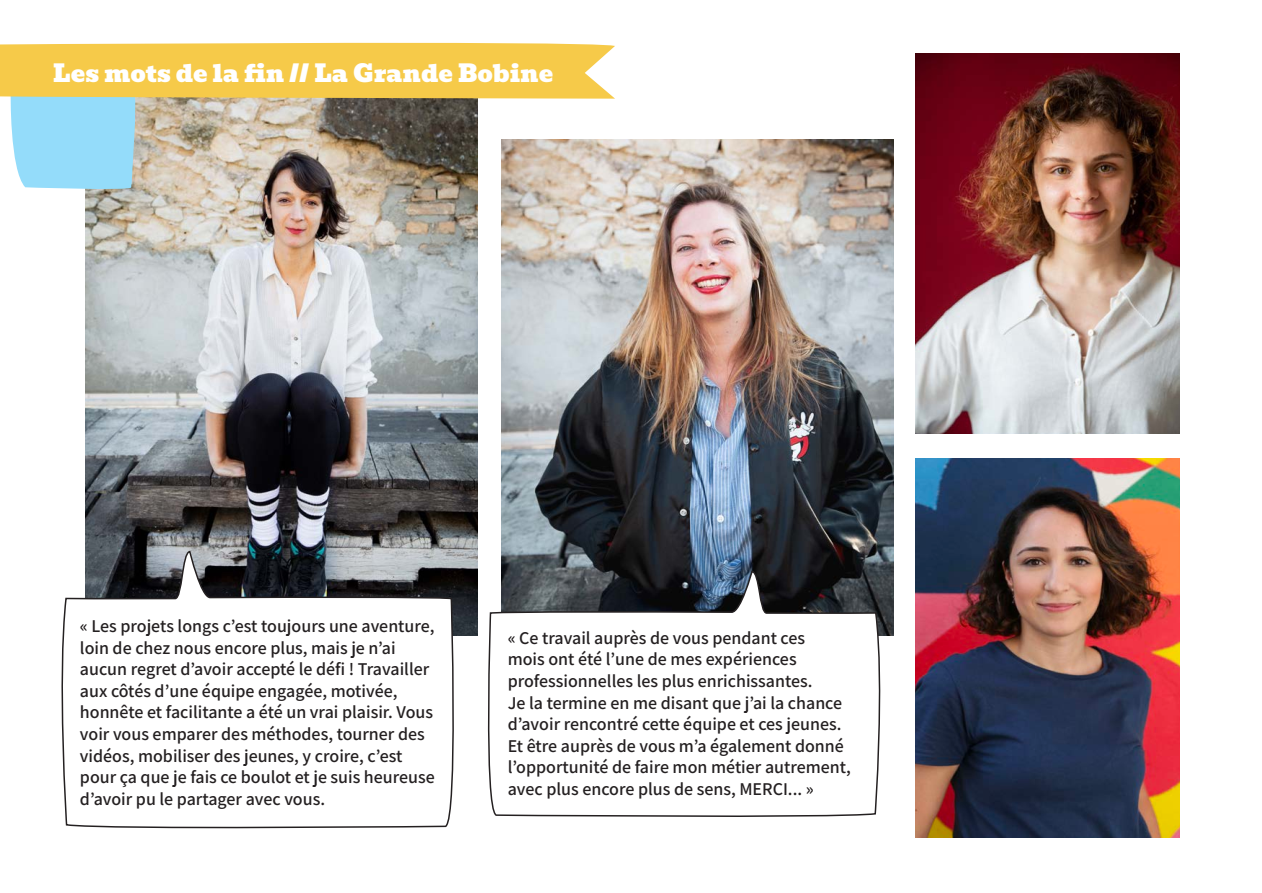